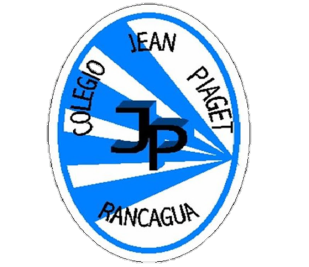 Colegio Jean Piaget
Mi escuela, un lugar para aprender y crecer en un ambiente saludable
PLANIFICACIÓN  CLASES ONLINESEMANA N° 21CLASE VIRTUAL DÍA: Jueves
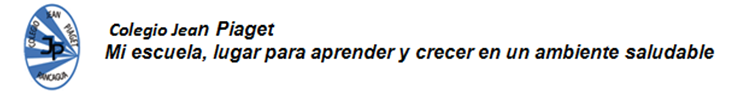 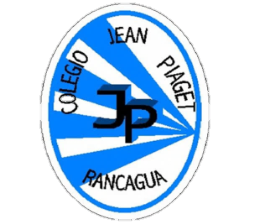 Normas de la clase virtual
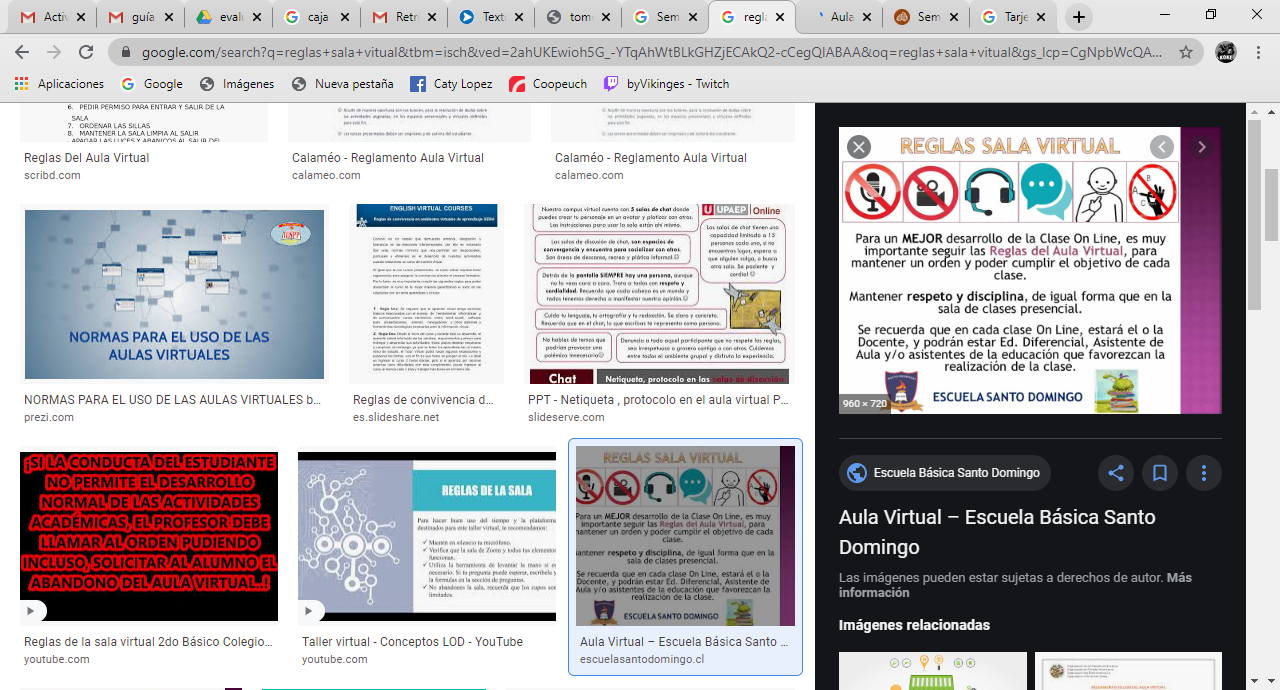 Importante:
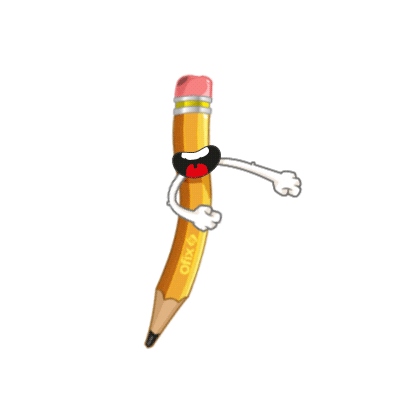 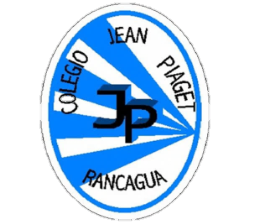 Cuándo esté la animación de un lápiz, significa que debes escribir en tu cuaderno
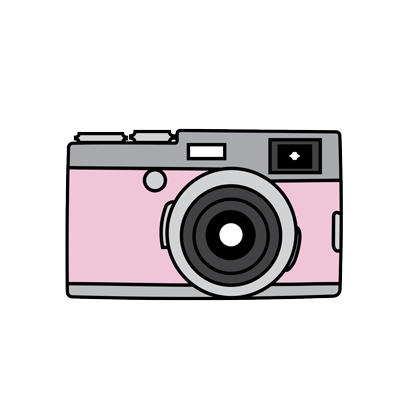 Cuándo esté esta animación de una cámara fotográfica, significa que debes mandar reporte sólo de esa actividad (una foto de la actividad)
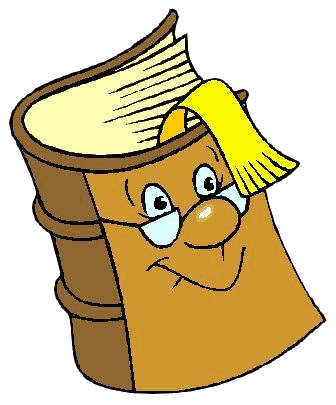 Cuándo esté esta animación de un libro, significa que debes trabajar en tu libro de estudio.
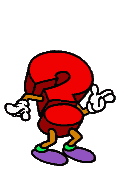 Cuándo esté esta animación de un signo de pregunta, significa que debes pensar y analizar, sin escribir en tu cuaderno. Responder de forma oral.
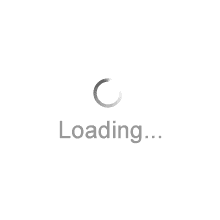 Comencemos

¡Pon mucha atención ! 
Para dar tus respuestas deben recordar la evaluación de la semana anterior
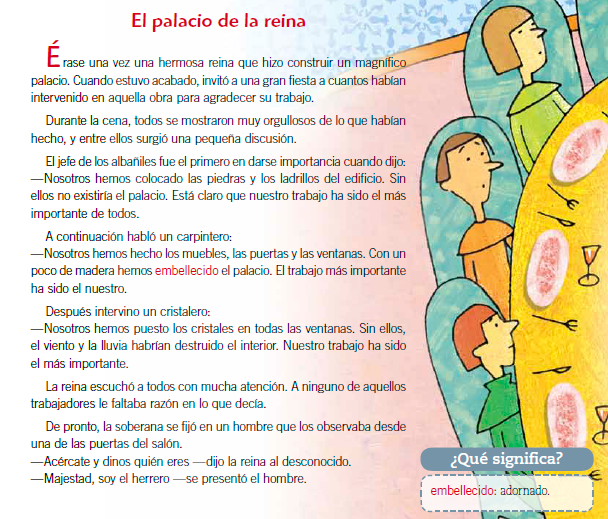 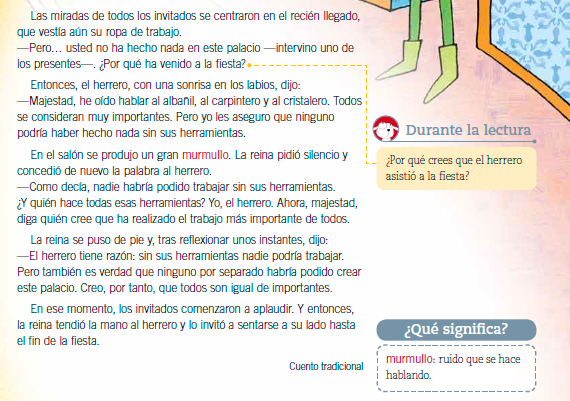 Muchísimos dulces
1)¿ Qué hizo construir la reina ?
a)
Una Catedral
b)
Un Palacio
c)
Una Bodega
d)
Un establo
RESPUESTA CORRECTA
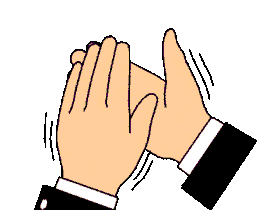 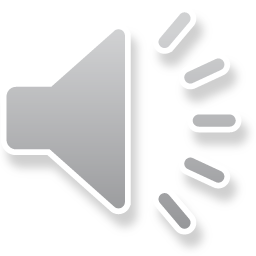 RESPUESTA INCORRECTA
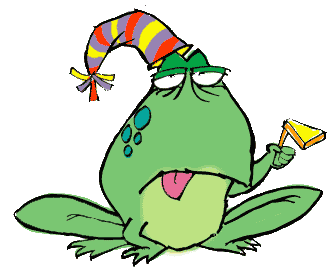 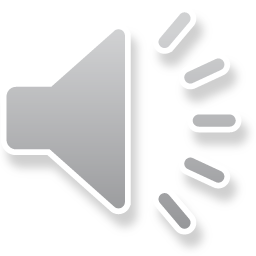 Porque querían que todos conocieran su palacio
2)¿ Por qué la reina organizó una fiesta?
a
Porque quería inaugurar su palacio
b
Porque quería celebrar su cumpleaños
c
Porque quiso agradecer a los trabajadores
Porque querían que todos conocieran su palacio
d
RESPUESTA CORRECTA
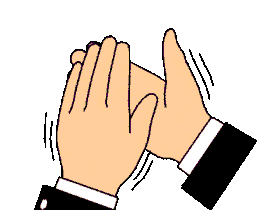 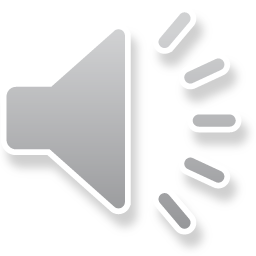 RESPUESTA INCORRECTA
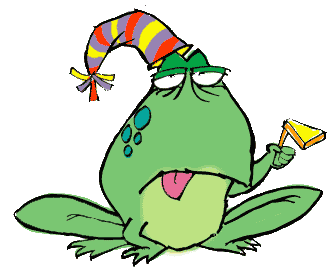 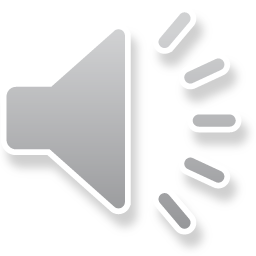 3)¿ Entres quiénes surgió una pequeña discusión?
a
Entre la reina y los albañiles
b
Entre los albañiles
c
Entre todos los que asistieron a la cena
d
Entre el carpintero y el cristalero
RESPUESTA CORRECTA
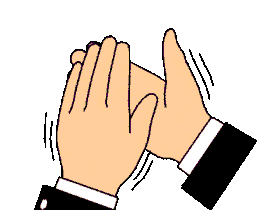 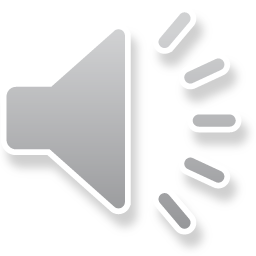 RESPUESTA INCORRECTA
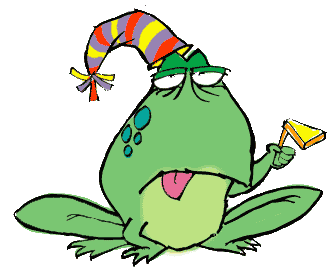 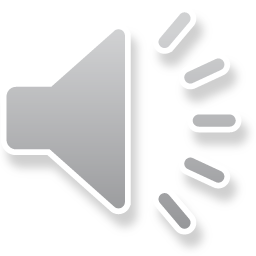 Porque no le gustaba por su color
4)¿Quiénes colocaron las piedras y los ladrillos en el palacio?
a
Los albañiles
b
El carpintero
c
El cristalero
d
El herrero
RESPUESTA CORRECTA
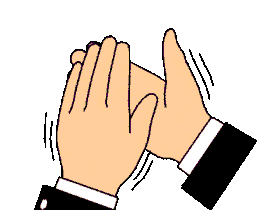 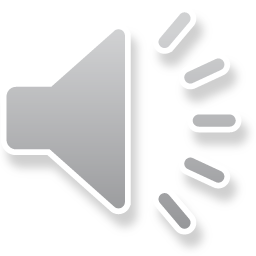 RESPUESTA INCORRECTA
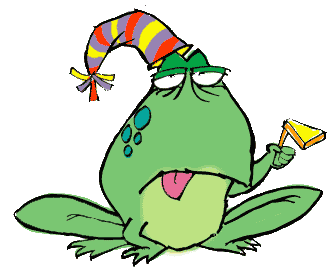 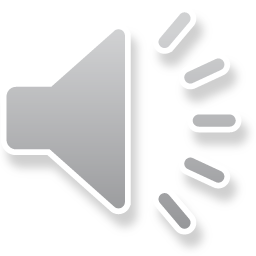 5)¿Quiénes pusieron los cristales en las ventanas?
a
Los albañiles
b
El carpintero
Un cristalero
c
d
El herrero
RESPUESTA CORRECTA
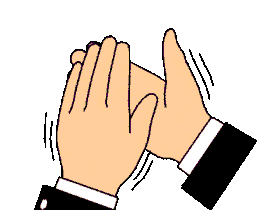 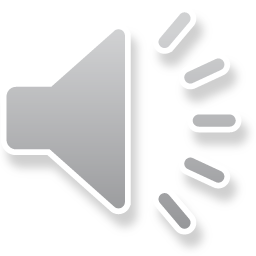 RESPUESTA INCORRECTA
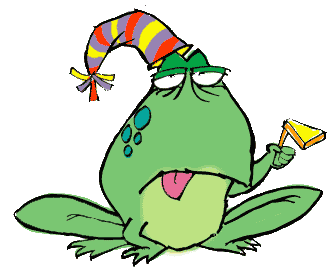 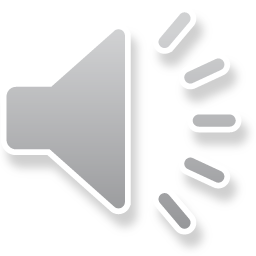 6)¿Quién hizo las herramientas para trabajar en la construcción?
a
El carpintero
b
Los albañiles
c
El Cristalero
d
El herrero
RESPUESTA CORRECTA
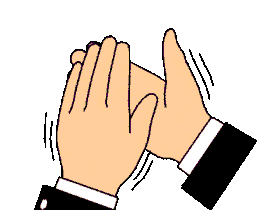 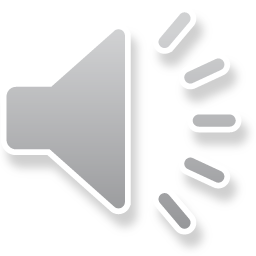 RESPUESTA INCORRECTA
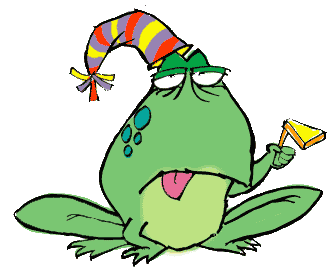 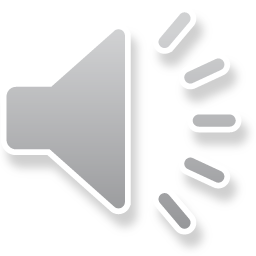 7)¿ Quiénes hicieron los muebles, las puertas y ventanas?
a
El carpintero
b
El herrero
c
Los albañiles
d
El cristalero
RESPUESTA CORRECTA
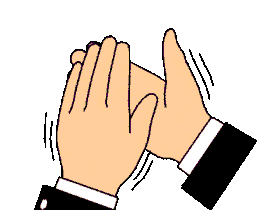 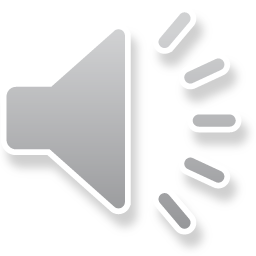 RESPUESTA INCORRECTA
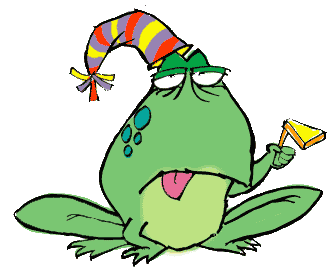 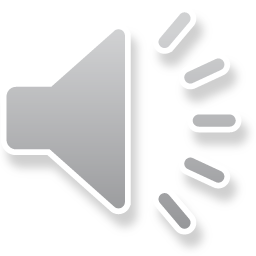 8)¿ Por qué herrero dice que su trabajo fue el más importante?
a
Porque trabajó más que los demás
b
Porque comenzó a trabajar primero
c
Porque hizo las herramientas para que otros trabajaran
d
Porque hacer las herramientas es el trabajo mas difícil que hay
RESPUESTA CORRECTA
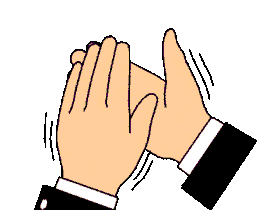 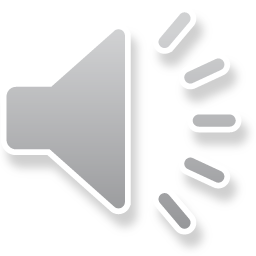 RESPUESTA INCORRECTA
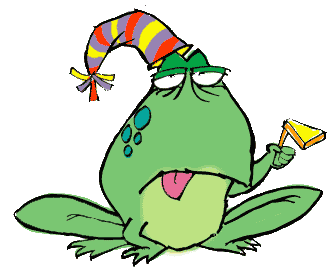 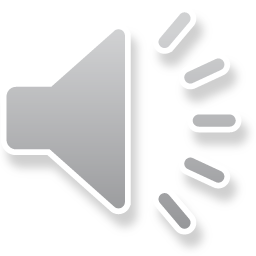 9) Según la reina ¿Quién realizó el trabajo más importante?
Todos son importantes porque ninguno por separado habría podido crear este palacio
a
b
El trabajo del herrero porque no habrían podido trabajar sin sus herramientas
c
El trabajo del carpintero porque un palacio sin muebles, ventanas y puertas no es palacio
d
El trabajo de los albañiles porque ellos colocaron las piedras y los ladrillos del edificio
RESPUESTA CORRECTA
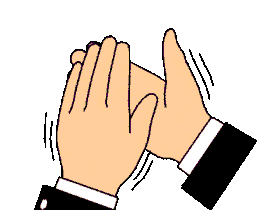 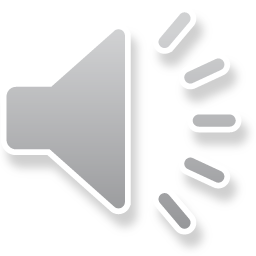 RESPUESTA INCORRECTA
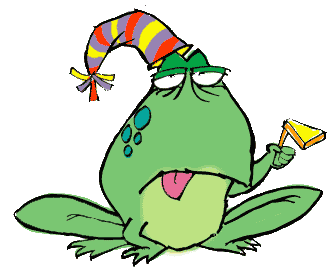 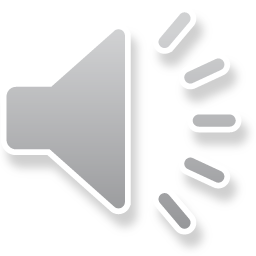 10)¿Por qué crees que el herrero asistió a la fiesta?
a
Porque los albañiles lo habían invitado
Porque la reina lo había invitado
b
Porque se sentía importante al construir las herramientas para trabajar
c
d
Porque era amigo del Cristalero
RESPUESTA CORRECTA
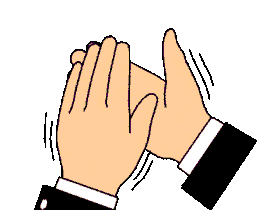 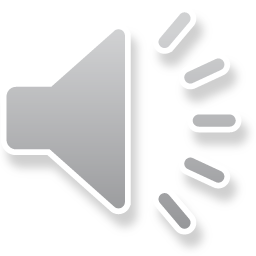 RESPUESTA INCORRECTA
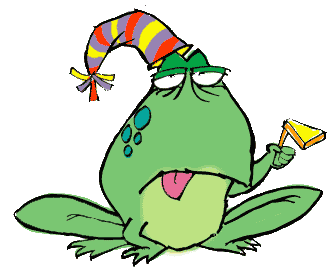 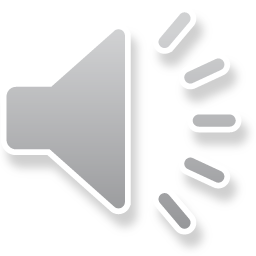 11)¿Por qué la reina le dijo al herrero que él no había trabajado en la construcción del palacio?
a
Porque no estaba invitado a la fiesta
Porque no lo había visto trabajando
b
Porque no estaba en la mesa comiendo con los demás trabajadores
c
d
Todas son correctas
RESPUESTA CORRECTA
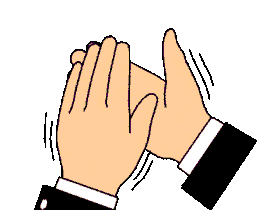 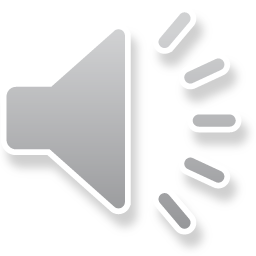 RESPUESTA INCORRECTA
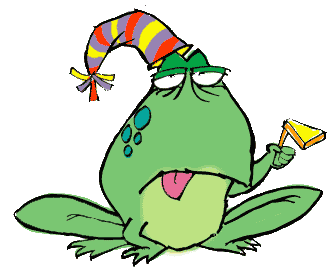 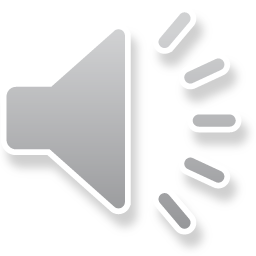 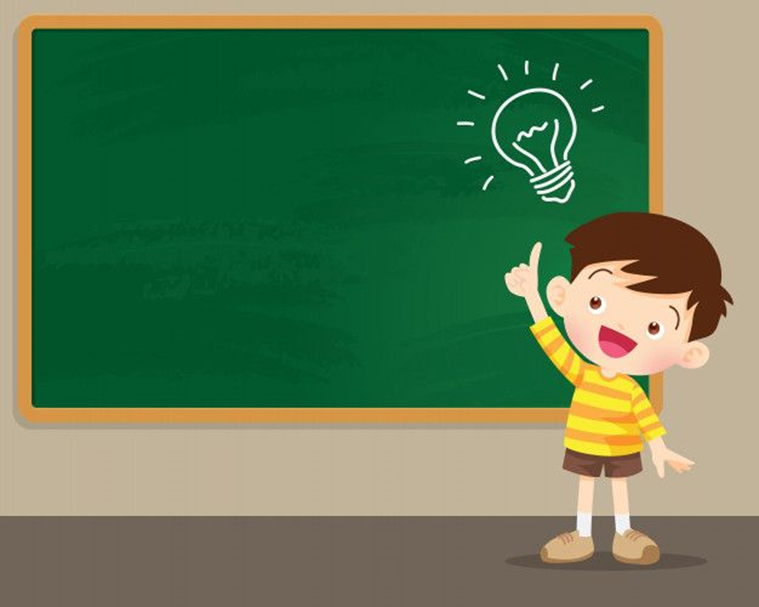 R E C O R D E M O S:

¿QUÉ ES LA INFORMACIÓN IMPLÍCITA?

Es la información que NO se expresa abiertamente 
en el texto, por lo cual, es necesario leer el texto 
entre líneas para extraer aquella información

¿PARA QUÉ ME SIRVE CONOCER LA INFORMACIÓN 
IMPLÍCITA DE UN TEXTO?
Para COMPRENDER lo que leo
Entonces…
LA INFORMACIÓN IMPLÍCITA:

NO ESTÁ EXPRESADA DIRECTAMENTE EN EL TEXTO
PARA ENCONTRARLA DEBEMOS RECONOCER CLAVES EN EL TEXTO
DEDUCIMOS NUEVA INFORMACIÓN
DEBO SER UN BUEN LECTOR

Veamos algunos EJEMPLOS de INFORMACIÓN IMPLÍCITA 

• SI OBSERVO que muchas personas salen con abrigo a la calle INFIERO QUE Hace mucho _________ fuera de la casa.

• SI OBSERVO una nube gris INFIERO QUE seguramente va a _______________

• SI OBSERVO que la gente sale llorando del cine INFIERO QUE se trataba de una película __________
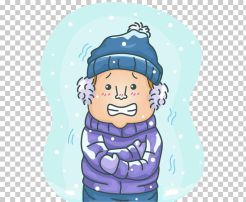 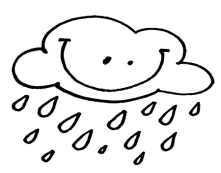 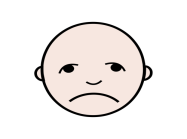 VEAMOS OTRO EJEMPLOESCUCHEMOS CON ATENCIÓN
¿QUÉ CUENTO SERÁ? 

La caperucita Roja
Los tres chanchitos 
El Patito feo 

	     LA RESPUESTA ES LETRA     C. EL PATITO FEO         ¡MUY BIEN!
 



PERO ¿CÓMO LLEGUÉ A LA RESPUESTA 
SI EN EL TEXTO QUE LEÍ  NO LO DECÍA?
    
                    
 
                       
¡FÁCIL! PORQUE… 
Soy lector activo (significa que SIEMPRE leo)
Busqué pistas en el contexto ejemplo: “los huevos se abrieron y de ellos salieron lindos patitos MENOS DE UNO ”
 Usé mis conocimientos previos (significa que ya alguna vez leí o escuché ese cuento, entonces RECUERDO la información )
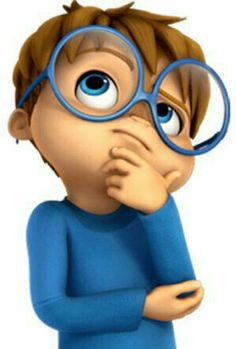 Motivación
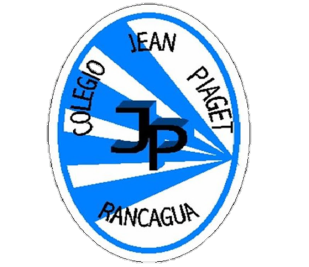 LA INFORMACIÓN IMPLÍCITA ES COMO UNA “ADIVINANZA” YO SÉ LA RESPUESTA POR LAS PISTAS QUE ME ENTREGA EL TEXTO
JUGUEMOS
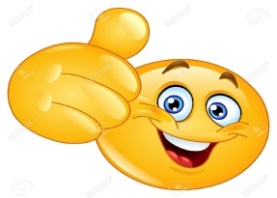 Cuando hace mucho calor sale de la piel, es como agua
Es para lavarse las manos y el cuerpo, hace burbujas y huele muy bien
Es un alimento de pasta, largo y muy delgado, hay muchos en una bolsa
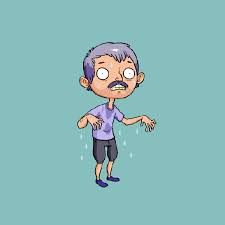 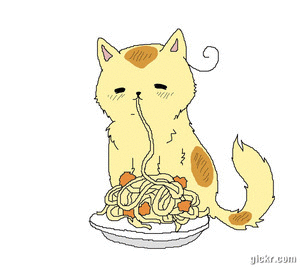 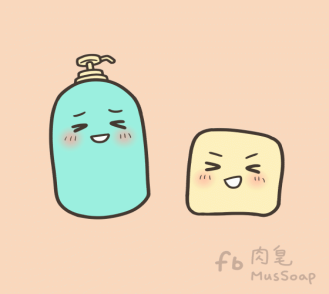 Ahora te toca a ti Lee el siguiente texto y responde el ticket de salida
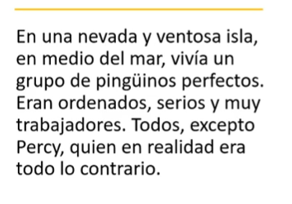 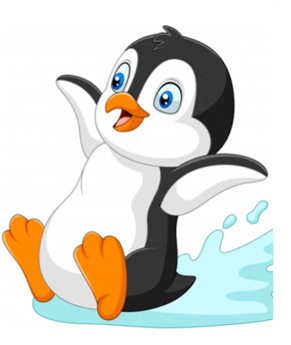 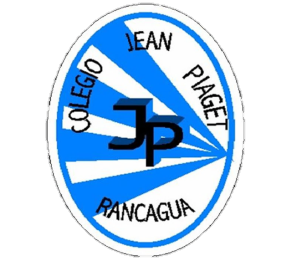 TICKET DE SALIDA
ASIGNATURA Lenguaje y comunicación 
SEMANA 21
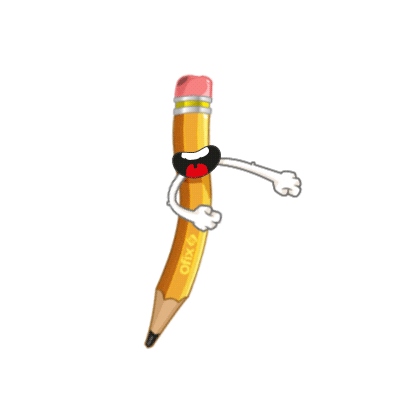 Nombre: _______________________________________
¿ Cómo era Percy?


2) ¿ Qué clima hay en la Isla?


3)¿ Qué titulo le colocarías a esta pequeña historia ?
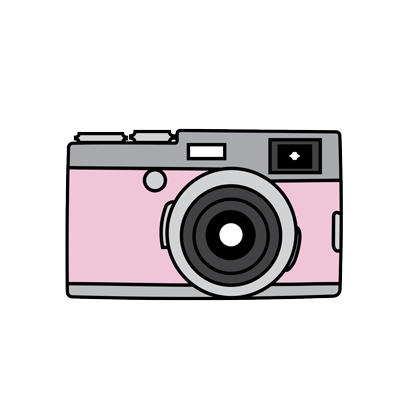 Enviar fotografía de este ticket de salida al: 
Correo: Priscila.salas@colegio-jeanpiaget.cl 
Celular: +56964517146